Thứ Hai ngày 17 tháng 1 năm 2022
Tập đọc – Kể chuyện
Hai Bà Trưng
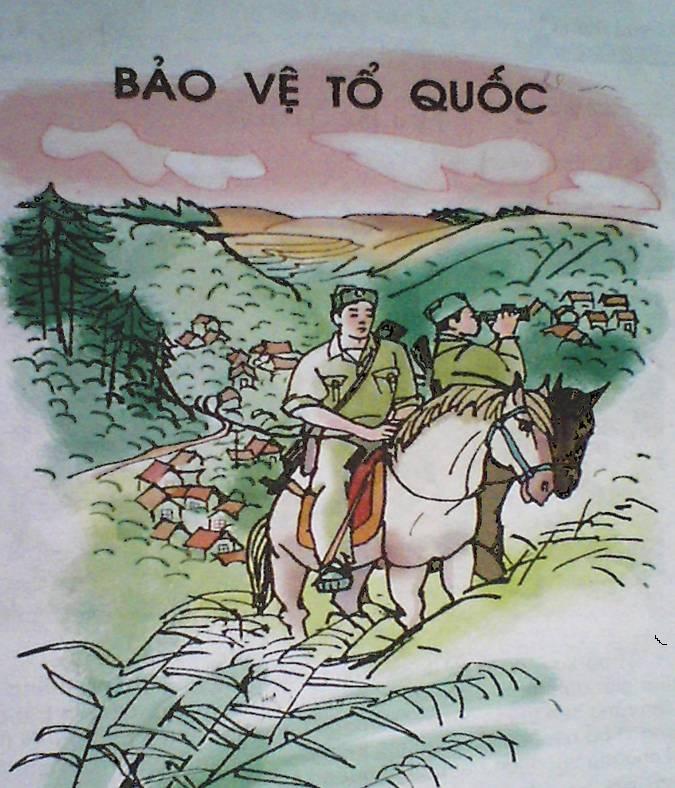 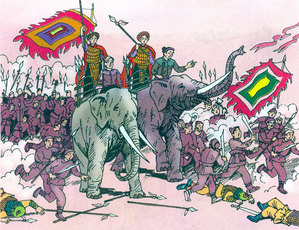 Bức tranh vẽ cảnh gì?
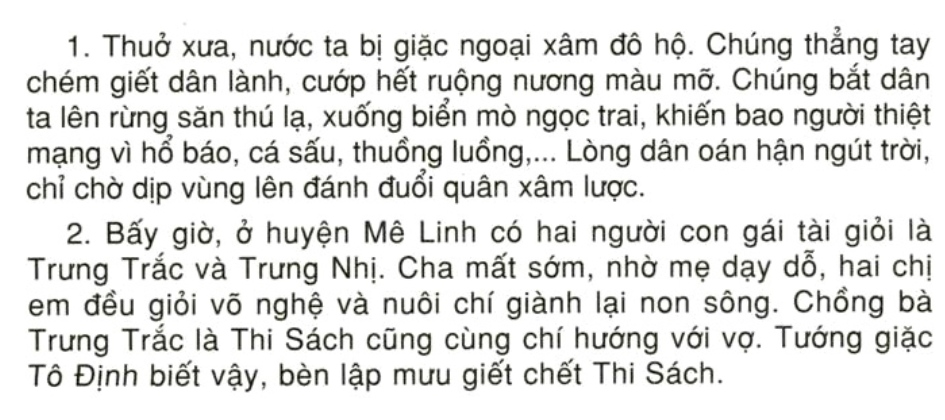 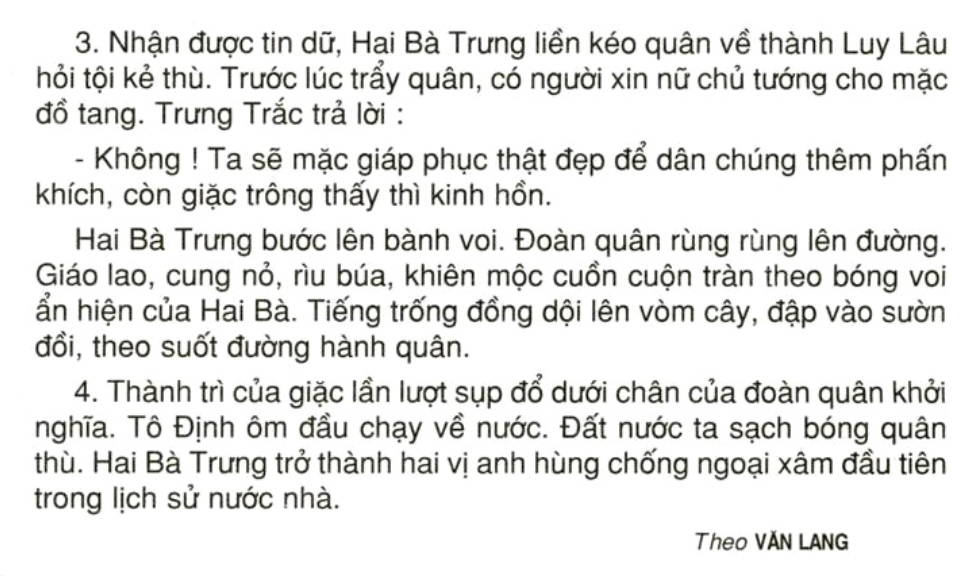 Luyện đọc
* Đọc đúng:
Ruộng nương
thuồng luồng 
oán hận
 lập mưu
rùng rùng 
rìu búa
tướng giặc
* Ngắt câu:
- Không!  Ta sẽ mặc giáp phục thật đẹp để dân chúng thấy thêm phấn khích, còn giặc trông thấy thì kinh hồn.
- Không!  Ta sẽ mặc giáp phục thật đẹp để dân chúng thấy thêm phấn khích, còn giặc trông thấy thì kinh hồn.
Hai Bà Trưng trở thành hai vị anh hùng chống giặc ngoại xâm đầu tiên trong lịch sử nước nhà.
Hai Bà Trưng trở thành hai vị anh hùng chống giặc ngoại xâm đầu tiên trong lịch sử nước nhà.
* Giải nghĩa từ:
- Giặc ngoại xâm: giặc từ nước ngoài đến xâm chiếm.
- Đô hộ: thống trị nước khác.
- Luy Lâu: vùng đất nay thuộc huyện Thuận Thành, tỉnh Bắc Ninh.
- Trẩy quân: đoàn quân lên đường.
- Giáp phục: đồ bằng da hoặc kim loại mặc khi ra trận để che đỡ, bảo vệ thân thể.
- Phấn khích: phấn khởi, hào hứng.
Oán hận ngút trời:
- Là lòng oán hận rất nhiều, chồng chất cao đến tận trời xanh.
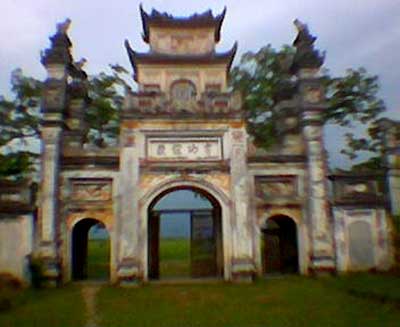 Thành Luy Lâu
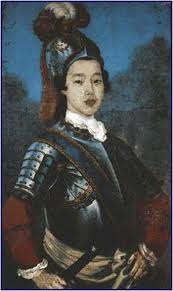 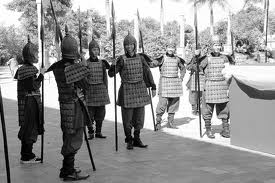 Giáp phục
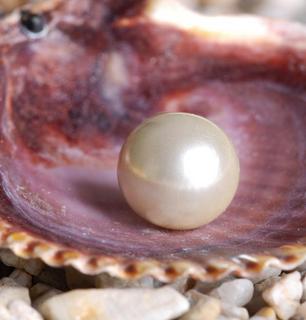 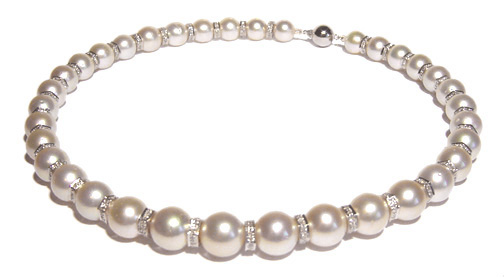 Ngọc trai
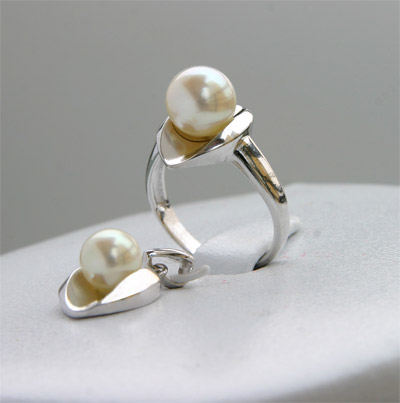 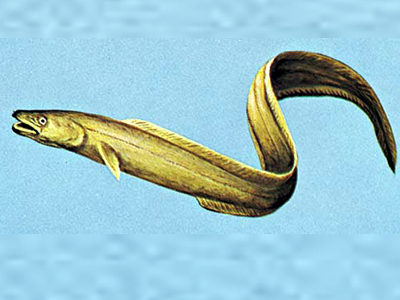 Thuồng luồng
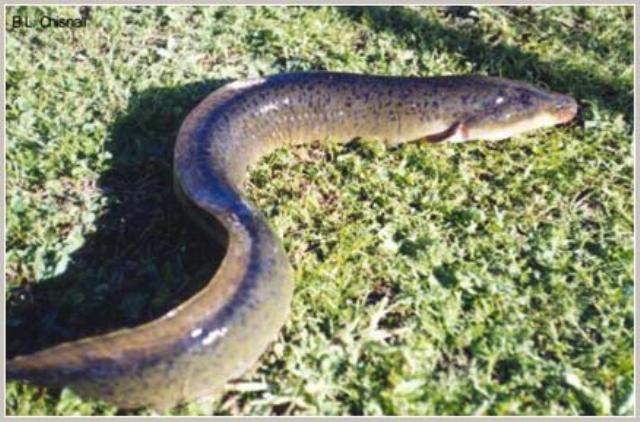 1 học sinh đọc toàn bài, 
học sinh đọc thầm
Tìm hiểu bài
1. Nêu những tội ác của giặc ngoại xâm đối với dân ta.
- Chém giết dân làng, cướp hết ruộng nương.
- Bắt dân lên rừng săn thú lạ, xuống biển mò ngọc trai…khiến bao nhiêu người thiệt mạng vì hổ báo, cá sấu, thuồng luồng.
2. Hai Bà Trưng có tài và chí lớn như thế nào?
- Tài giỏi võ nghệ.
3. Vì sao Hai bà Trưng khởi nghĩa?
- Yêu nước, căm thù giặc.
4. Hãy tìm những chi tiết nói lên khí thế của đoàn quân khởi nghĩa?
- Đoàn quân rùng rùng lên đường.
- Thế trận cuồn cuộn, tiếng trống vang dội.
- Hai Bà Trưng cưỡi voi đi trước.
* Kết quả của cuộc khởi nghĩa như thế nào?
Thành trì của giặc sụp đổ, Tô Định ôm đầu chạy về nước.
5. Vì sao bao đời nay nhân dân ta tôn kính Hai Bà Trưng?
- Hai Bà đã giành được độc lập cho đất nước ta.
Nội dung
Ca ngợi tinh thần bất khuất  chống giặc ngoại xâm của Hai Bà Trưng và nhân dân ta
Thứ hai ngày 10 tháng 1 năm 2022Tập đọc - kể chuyệnHai Bà Trưng
Nội dung:
Ca ngợi tinh thần bất khuất  chống giặc ngoại xâm của Hai Bà Trưng và nhân dân ta
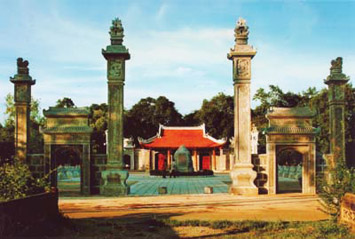 Đền thờ Hai Bà Trưng ở huyện Mê Linh, tỉnh Vĩnh Phúc
Những nữ anh hùng chống giặc ngoại xâm
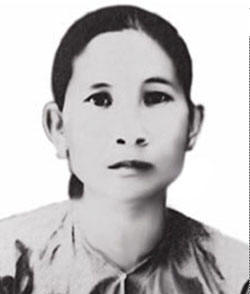 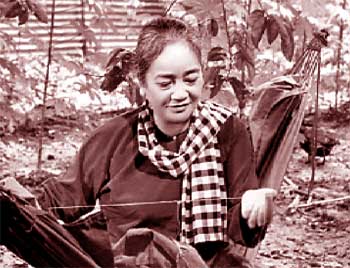 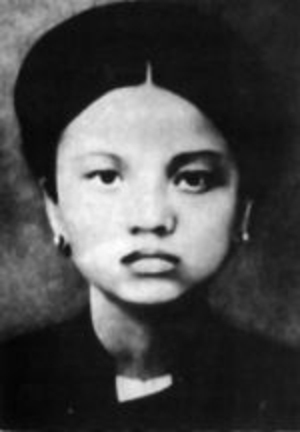 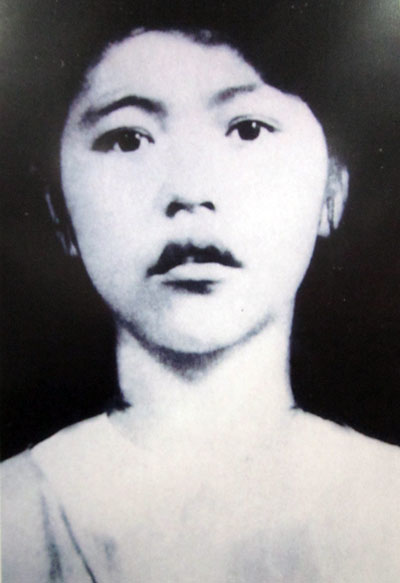 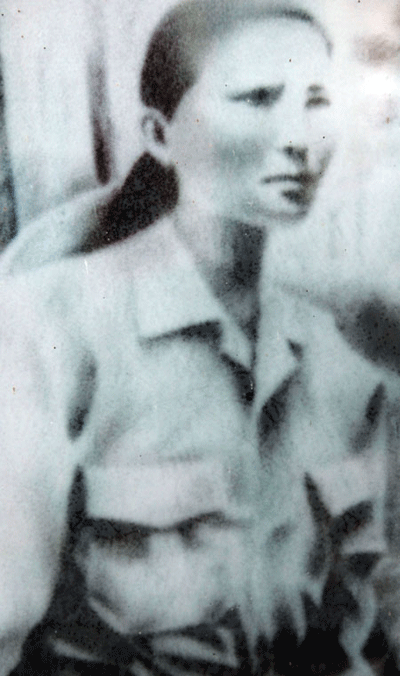 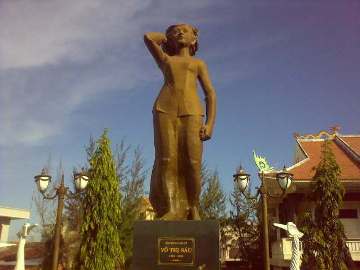 Nguyễn Thị Minh Khai
Út Tịch (Nguyễn Thị Út)
Nguyễn Thị Định
Chị Võ Thị Sáu
Để tỏ lòng biết ơn đến các vị anh hùng chống giặc ngoại xâm, các em cần phải làm gì?
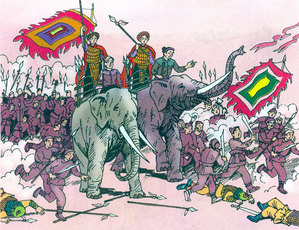 LUYỆN ĐỌC LẠI
Thuở xưa,/ nước ta bị giặc nước ngoài đô hộ.// Chúng
 thẳng tay chém giết dân lành,/ cướp hết ruộng nương 
màu mỡ.// Chúng bắt dân ta lên rừng săn thú lạ,/ xuống 
biển mò ngọc trai,/ khiến bao người thiệt mạng vì hổ báo,/ cá sấu/, thuồng luồng//… Lòng dân oán hận ngút trời/ chỉ chờ dịp vùng lên đánh đuổi quân xâm lược.//
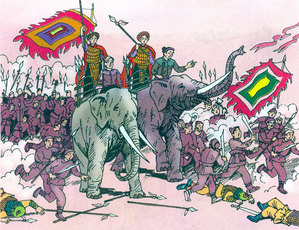 KỂ CHUYỆN
1
2
3
4
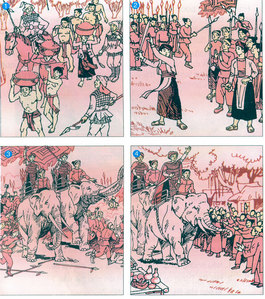 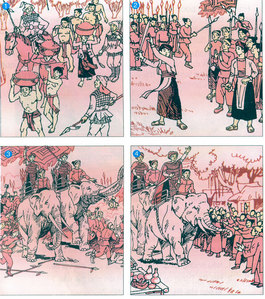 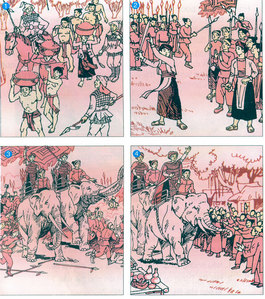 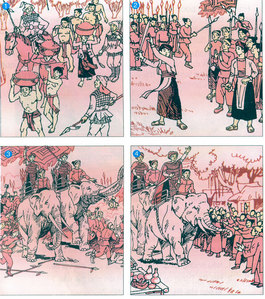 KỂ CHUYỆN
* Dựa vào các tranh sau, hãy kể lại từng đoạn câu chuyện Hai Bà Trưng.
1
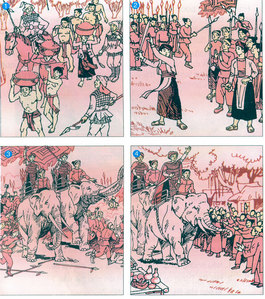 KỂ CHUYỆN
* Đoạn 1:
- Thưở xưa nước ta bị giặc ngoại xâm đô hộ, chúng thẳng tay chém giết dân lành, cướp hết ruộng nương. Chúng còn bắt dân ta lên rừng săn thú la, xuống biển mò ngọc trai,… làm cho lòng dân oán hận ngút trời.
2
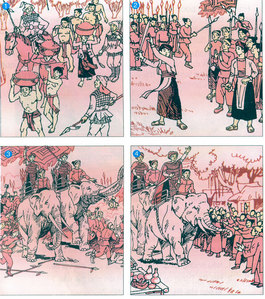 KỂ CHUYỆN
* Đoạn 2:
- Bấy giờ ở huyện Mê Linh có hai người con gái tài giỏi võ nghệ tên là Trưng Trắc và em là Trưng Nhị, hai chị em đều nuôi chí dành lại non sông.
3
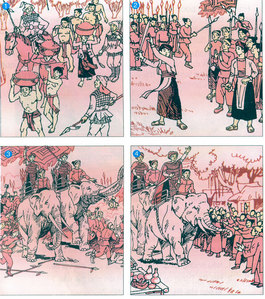 KỂ CHUYỆN
* Đoạn 3:
- Giặc đã giết Thi Sách chồng bà Trưng Trắc. Nhận được tin dữ, Hai Bà liền kéo quân về thành Luy Lâu và bắt đầu cuộc khởi nghĩa. Hai bà cưỡi voi đi trước, đoàn quân rùng rùng lên đường. Thế trận cuồn cuộn, tiếng trống vang dội.
4
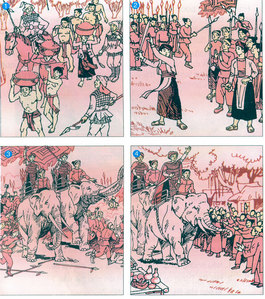 KỂ CHUYỆN
* Đoạn 4:
- Thành trì của giặc lần lượt sụp đổ. Tô Định ôm đầu bỏ chạy về nước. Đất nước ta sạch bóng quân thù. Hai Bà Trưng trở thành hai vị anh hùng chống giặc ngoại xâm đầu tiên trong lịch sử nước nhà.
KỂ CHUYỆN
4
2
1
3
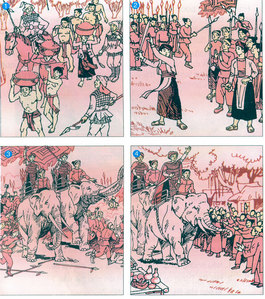 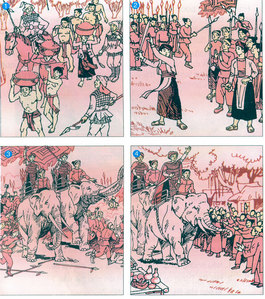 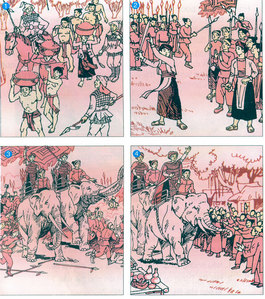 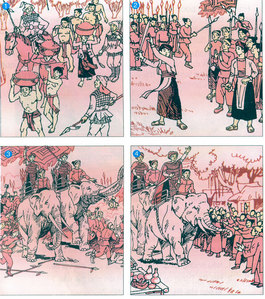 * Dựa vào các tranh sau, hãy kể lại tóm tắt câu chuyện Hai Bà Trưng.
Câu chuyện này giúp các em hiểu được điều gì ?
- Dân tộc Việt Nam ta có truyền thống chống giặc ngoại xâm bất khuất từ bao đời nay , phụ nữ Việt Nam rất anh hùng bất khuất.
CHÀO CÁC EM !